Beeldaspecten
Opdracht Kunstkubus
Kunstkubus
Zes beeldaspecten worden verwerkt in jouw eigen kunstkubus. 
	Ieder aspect krijgt een eigen zijde en een eigen invulling.
Beeldaspecten
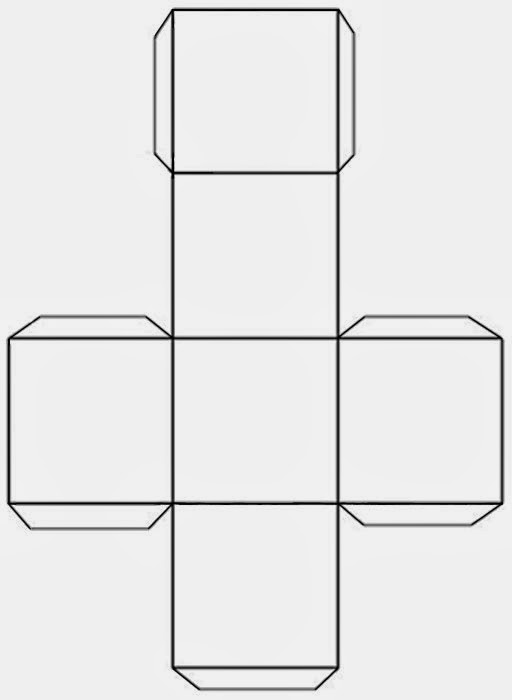 Licht
Kleur 
Ruimte
Vorm 
Structuur
Compositie
1. Licht
Zijlicht
Lichtvlek
Eigen schaduw
Slagschaduw
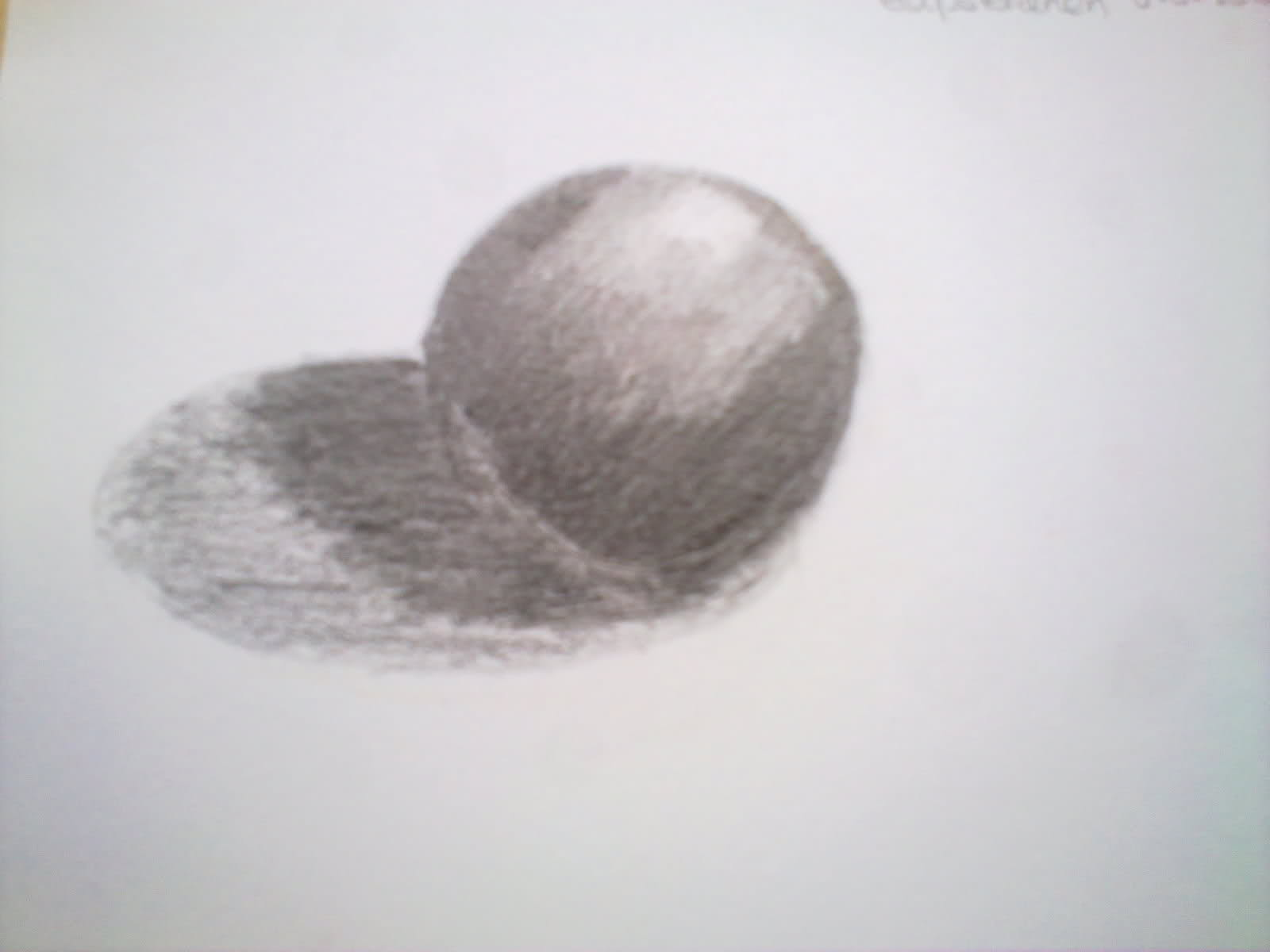 2. Kleur
Koud-warmcontrast
Complementair contrast
Licht-donkercontrast
Kleur-tegen-kleurcontrast
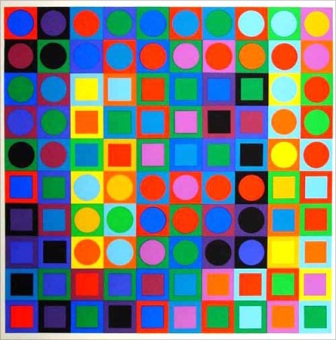 3. Ruimte
Overlapping
Afsnijding
Groot/klein
Gedetailleerd/vaag
Lijnperspectief
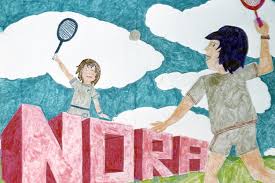 4. Vorm
Organische vormen
Geometrische vormen

Positieve vorm
Negatieve vorm
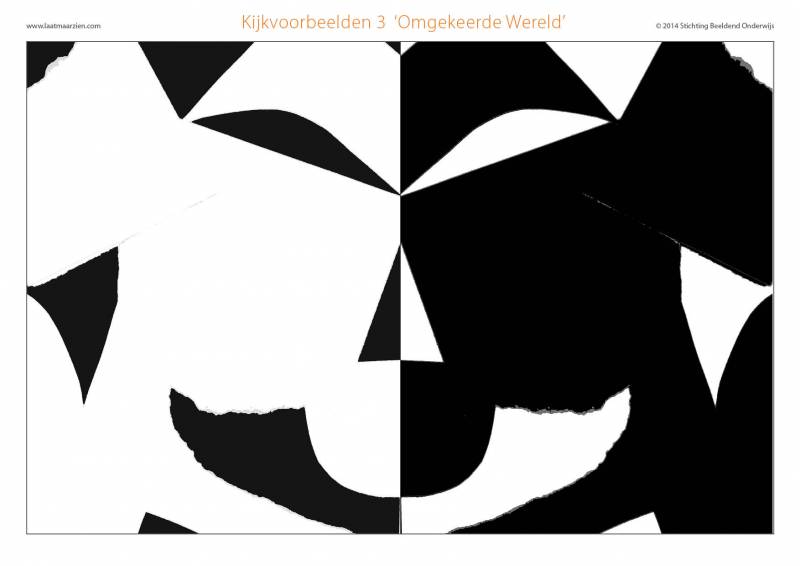 5. structuur
Natuurlijke structuren
Door mens vervaardigde structuren
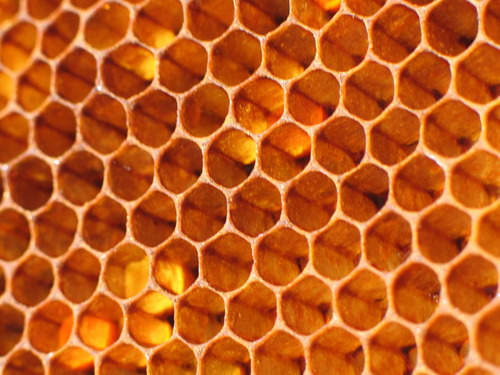 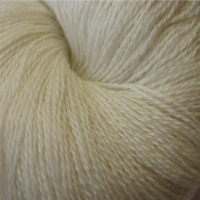 6. compositie
Symmetrische compositie
Asymmetrische compositie
Centrale compositie
Overall compositie
Horizontale compositie
Verticale compositie
Diagonale compositie
Driehoekscompositie
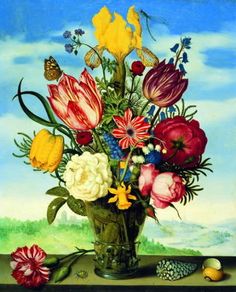